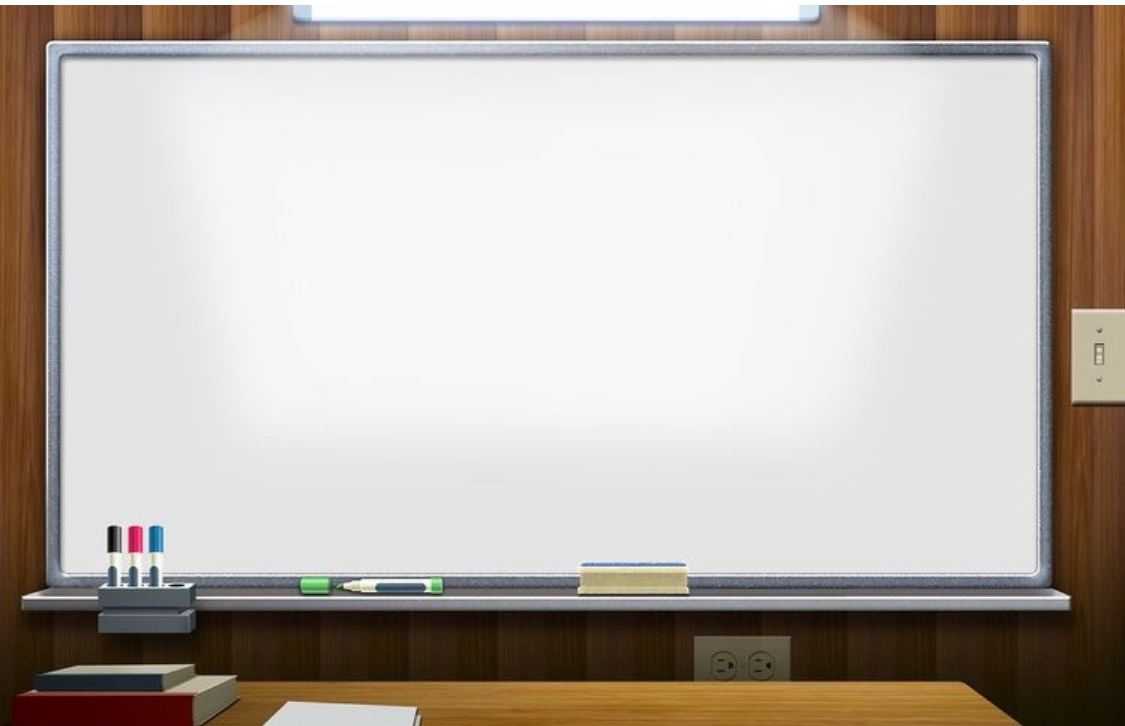 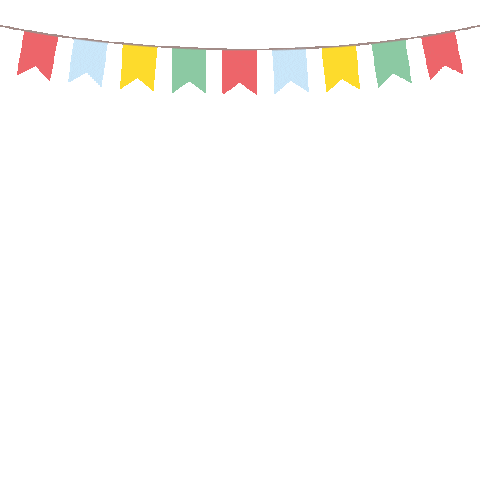 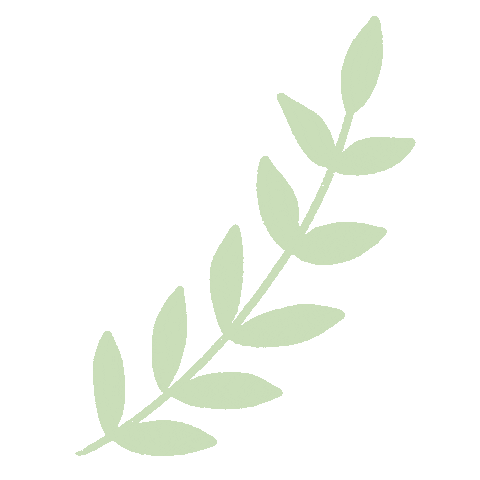 التاريخ
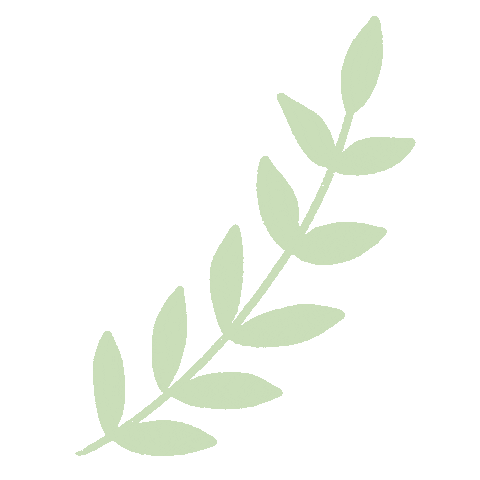 موضوع الدرس
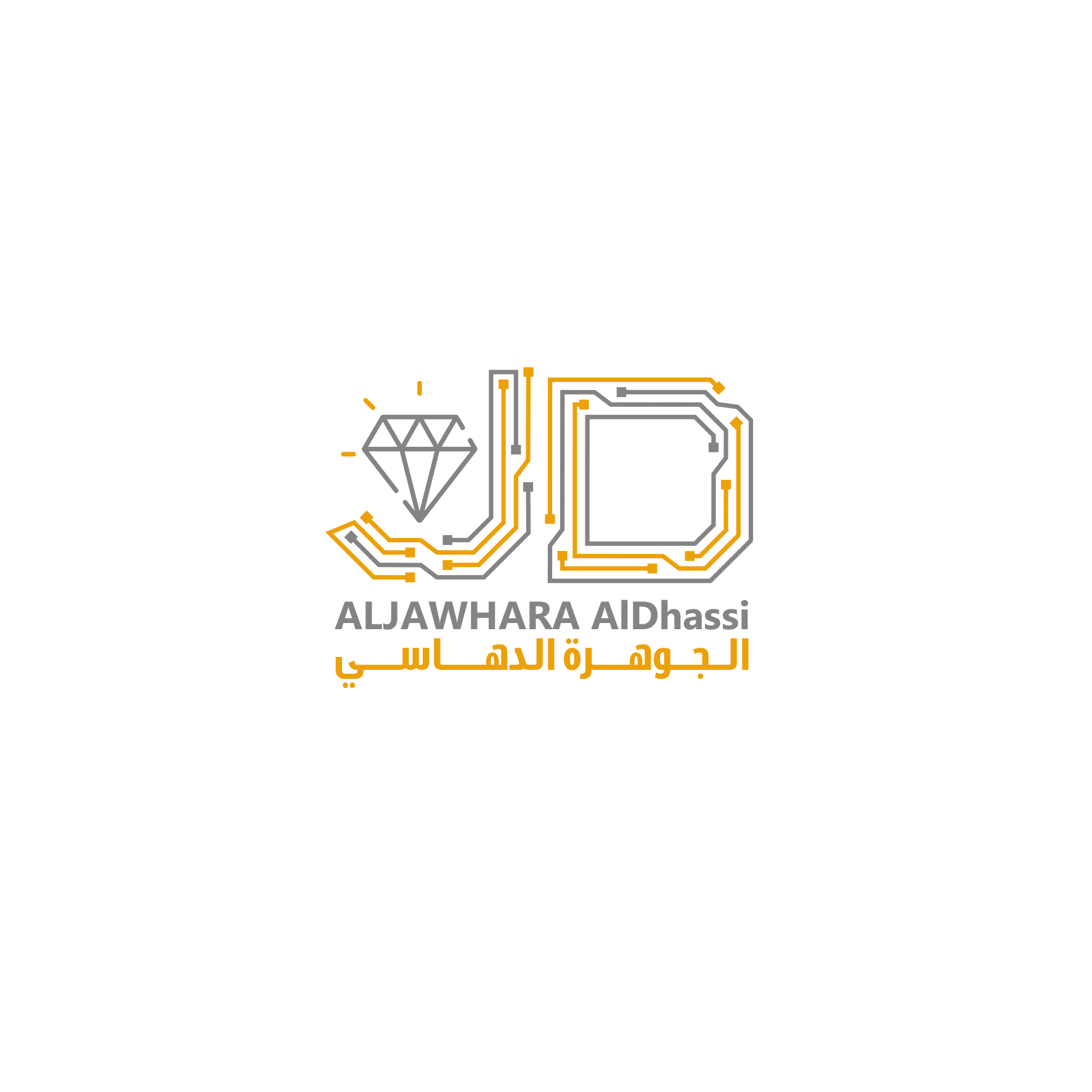 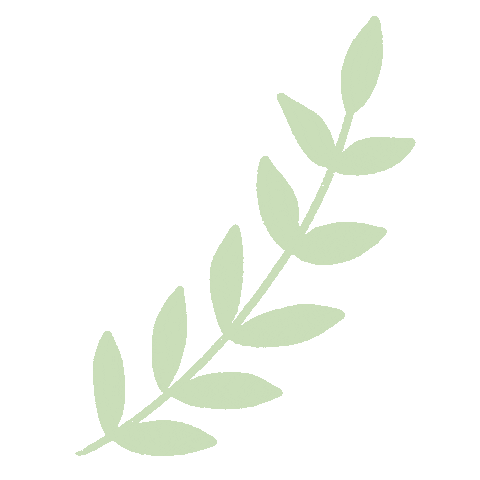 أهداف الدرس
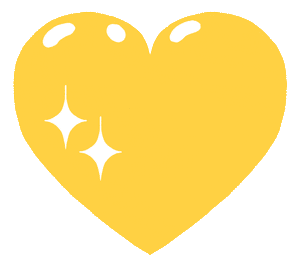 أهلًا
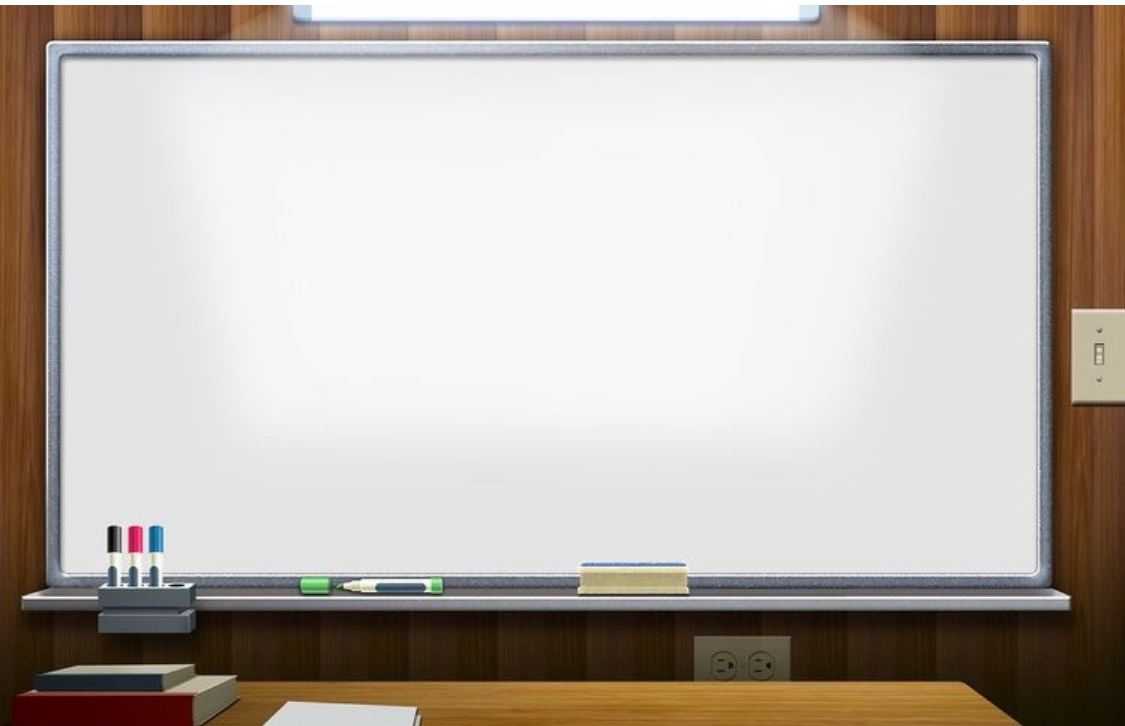 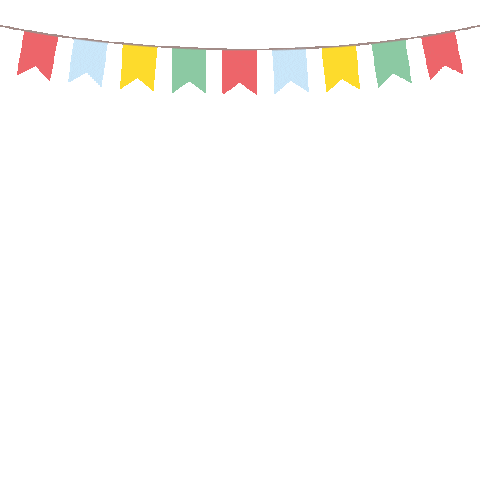 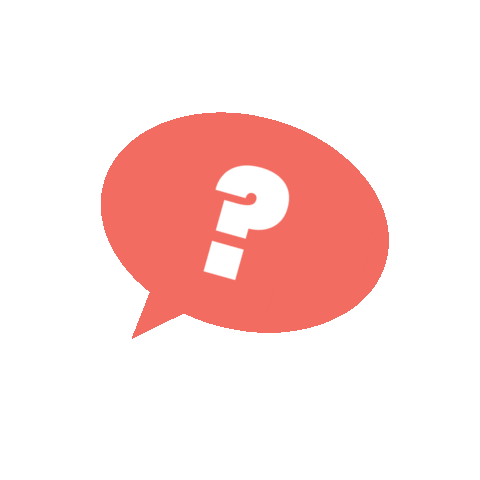 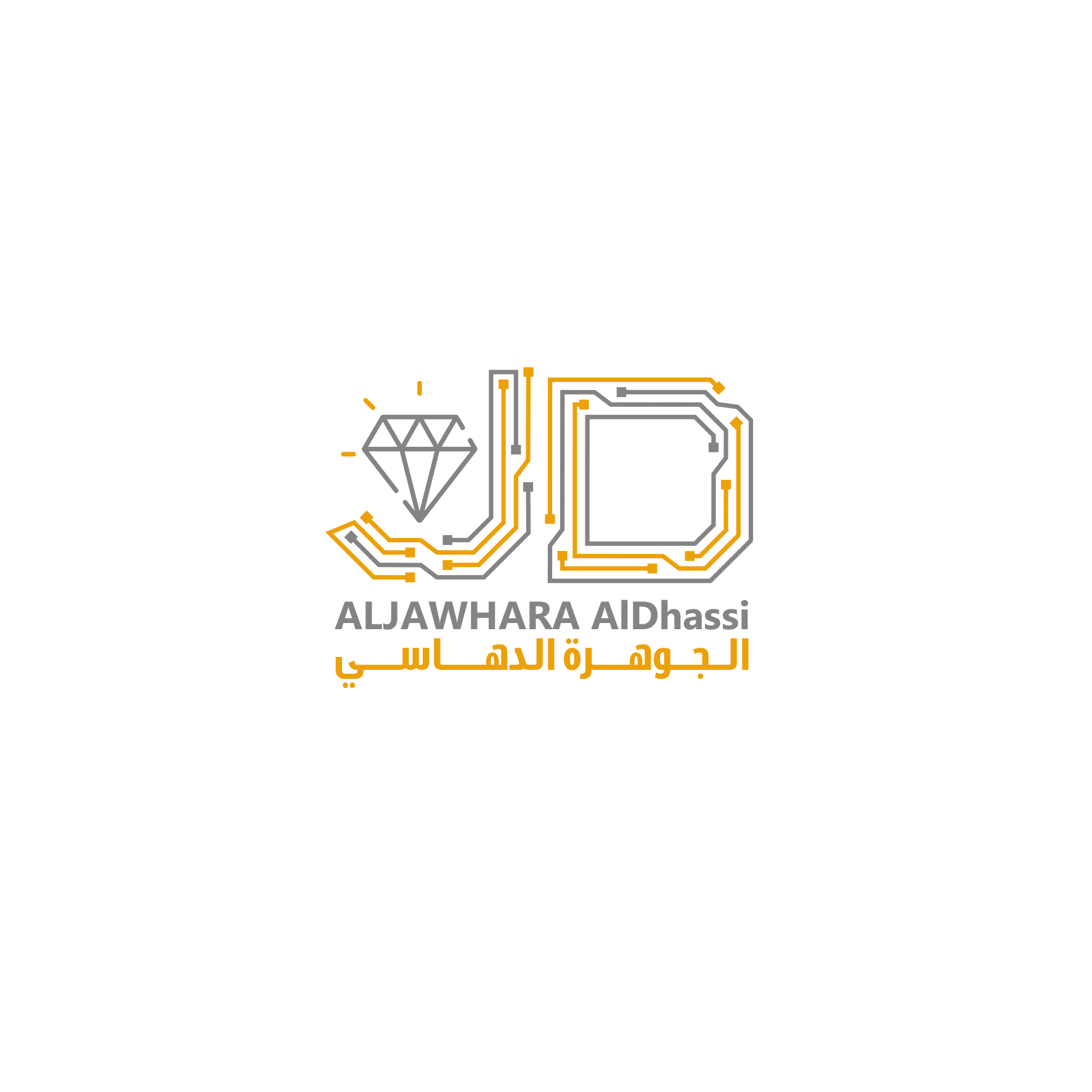 استراتيجية الألوان
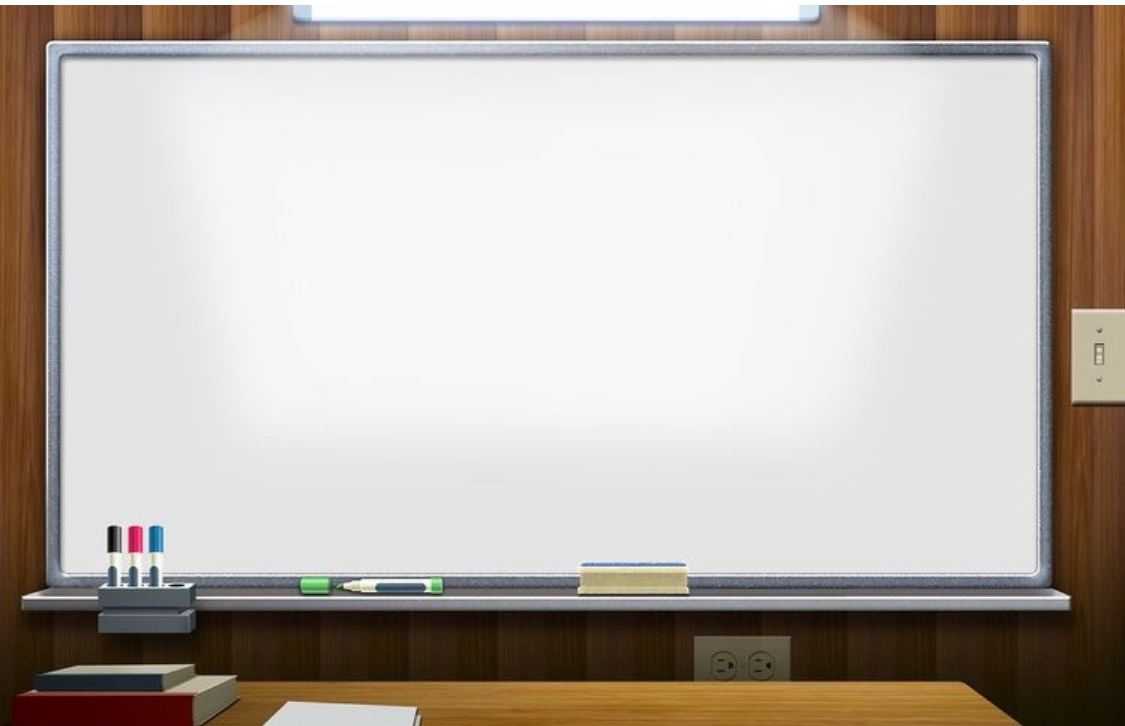 من اداب الحوار العلم الذي يشتمل على نوعين ماهما
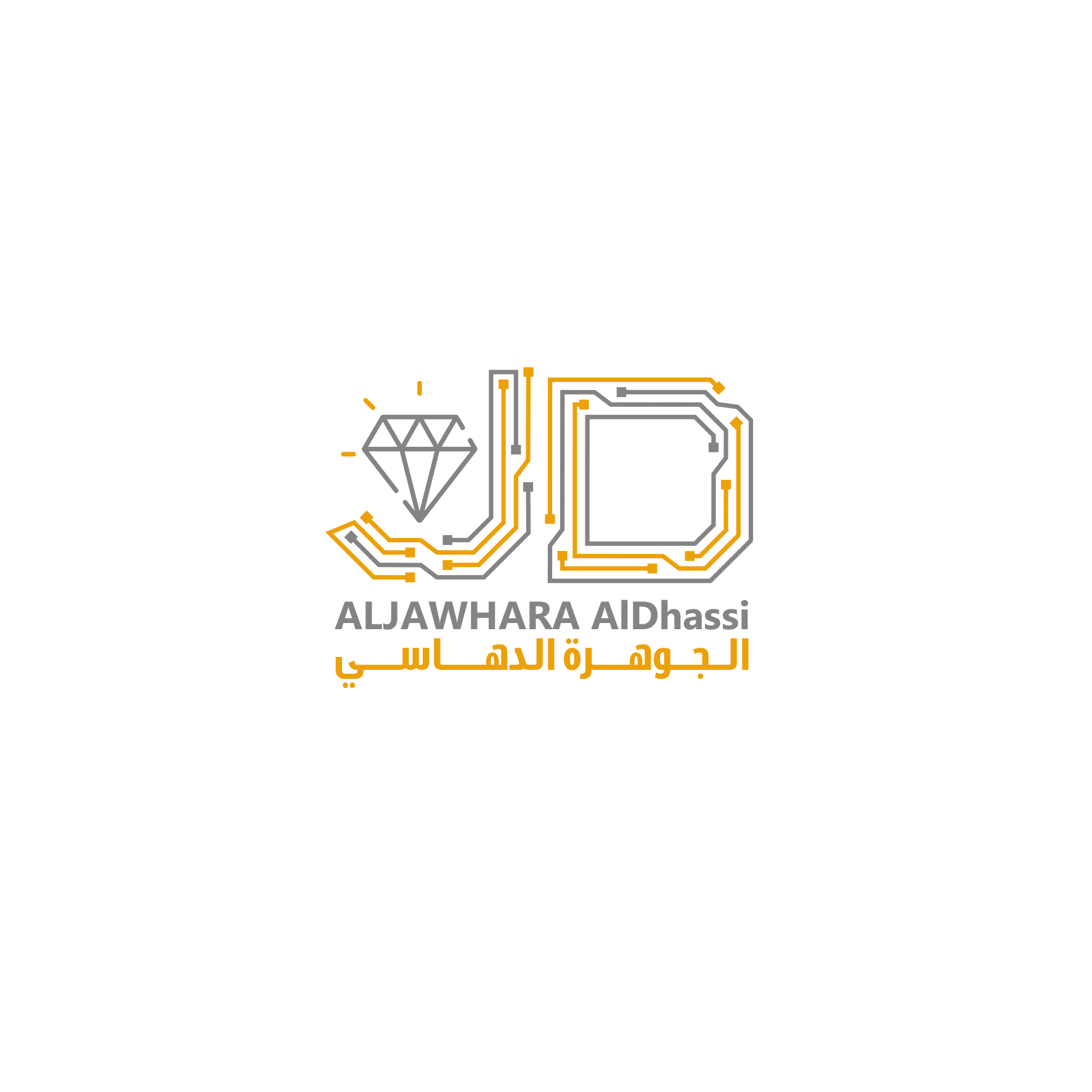 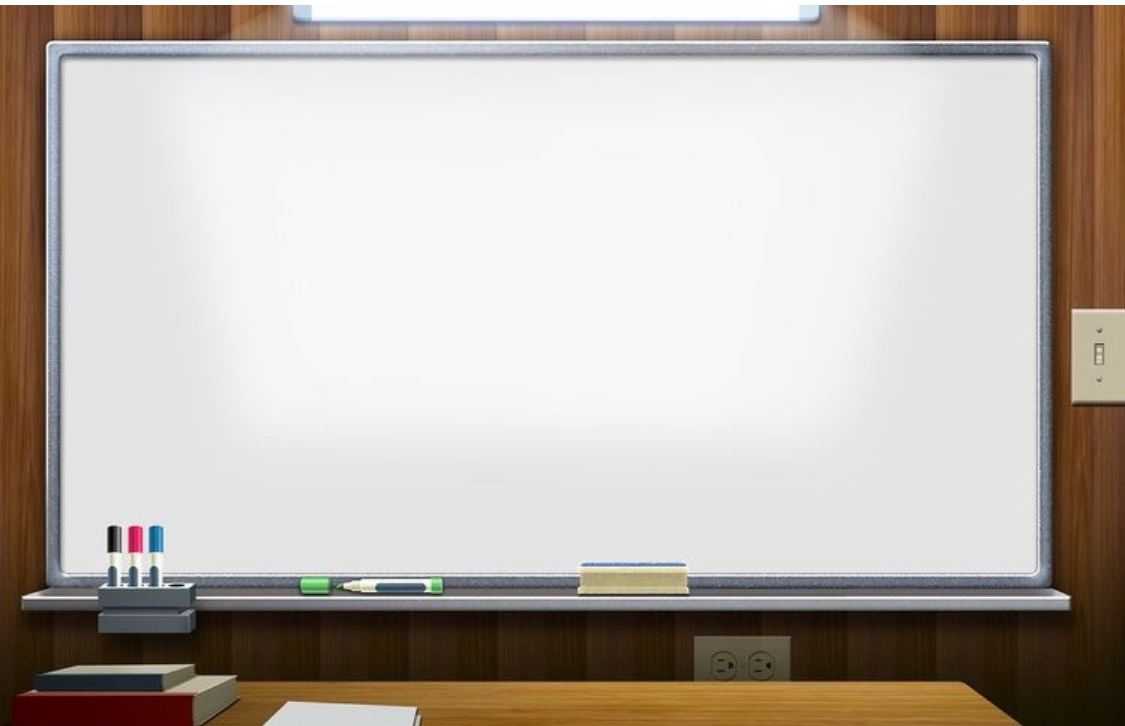 عددي بعض اخلاق الحوار ؟
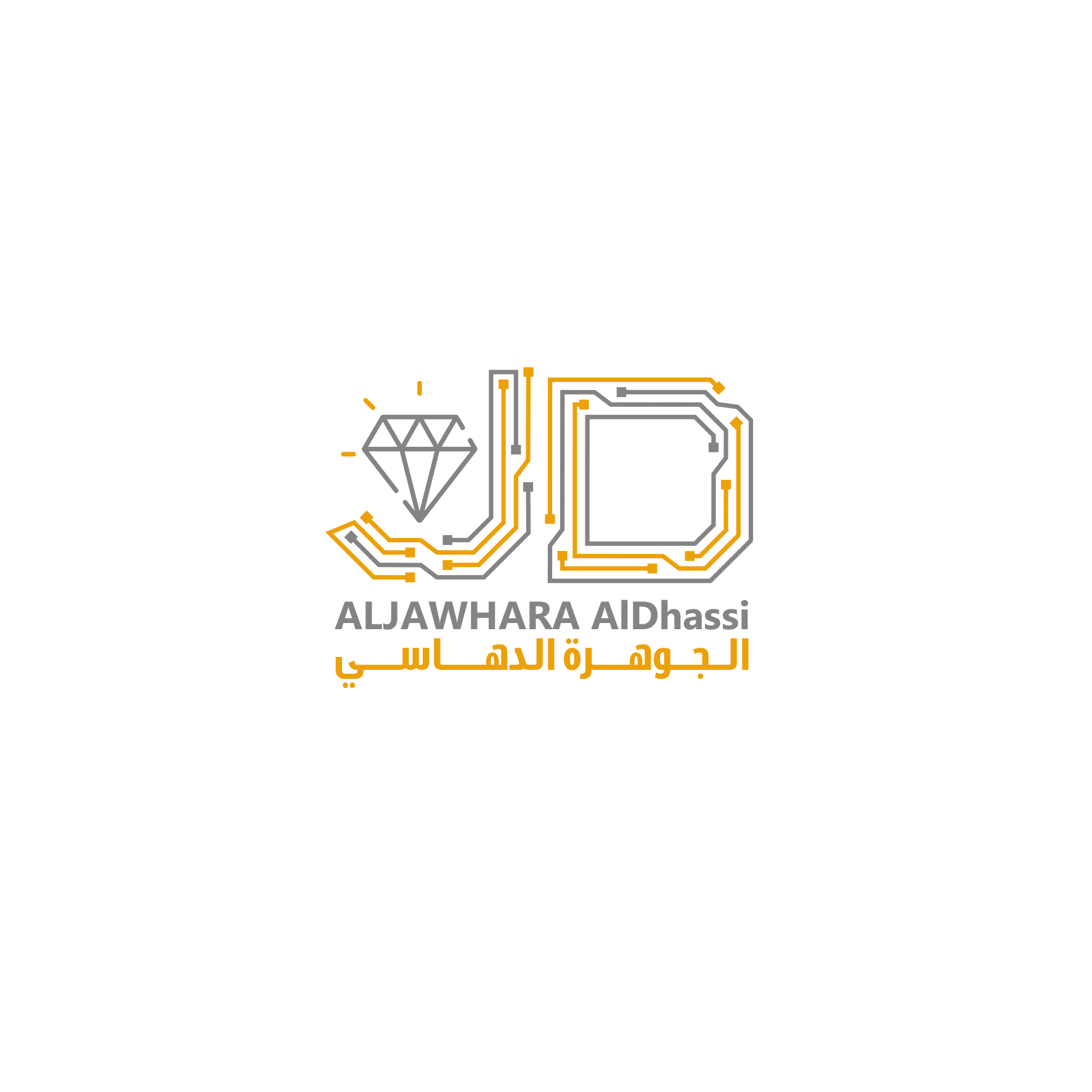 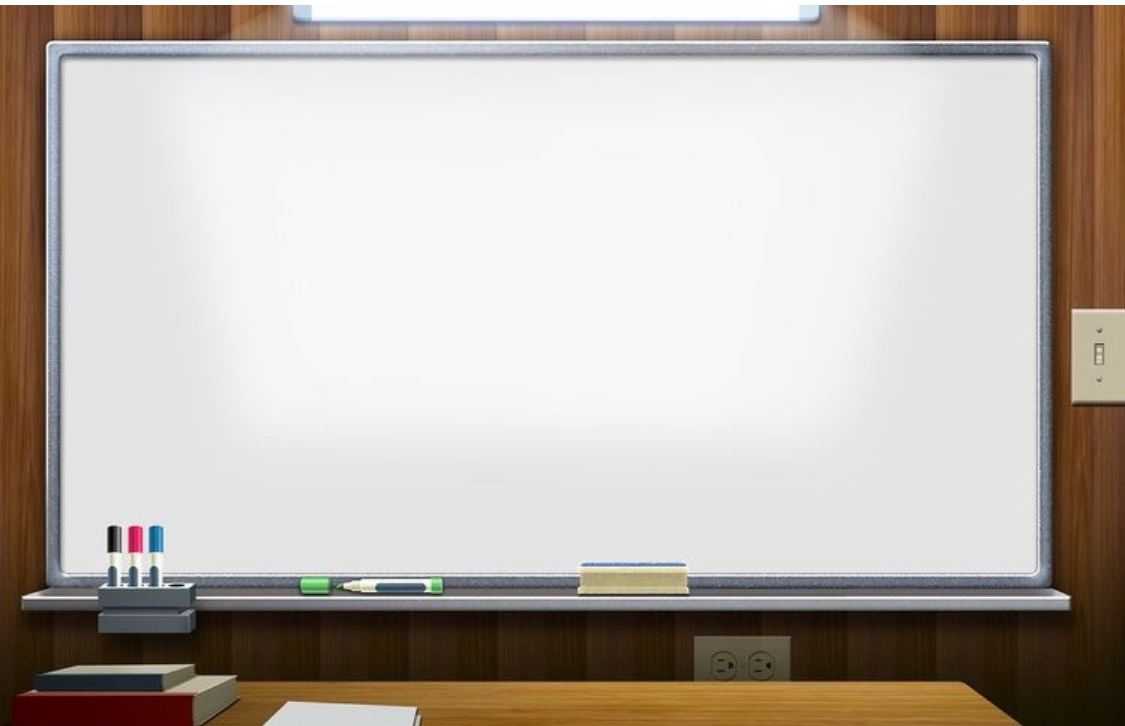 للحوار ٣ أساليب اذكريها ؟
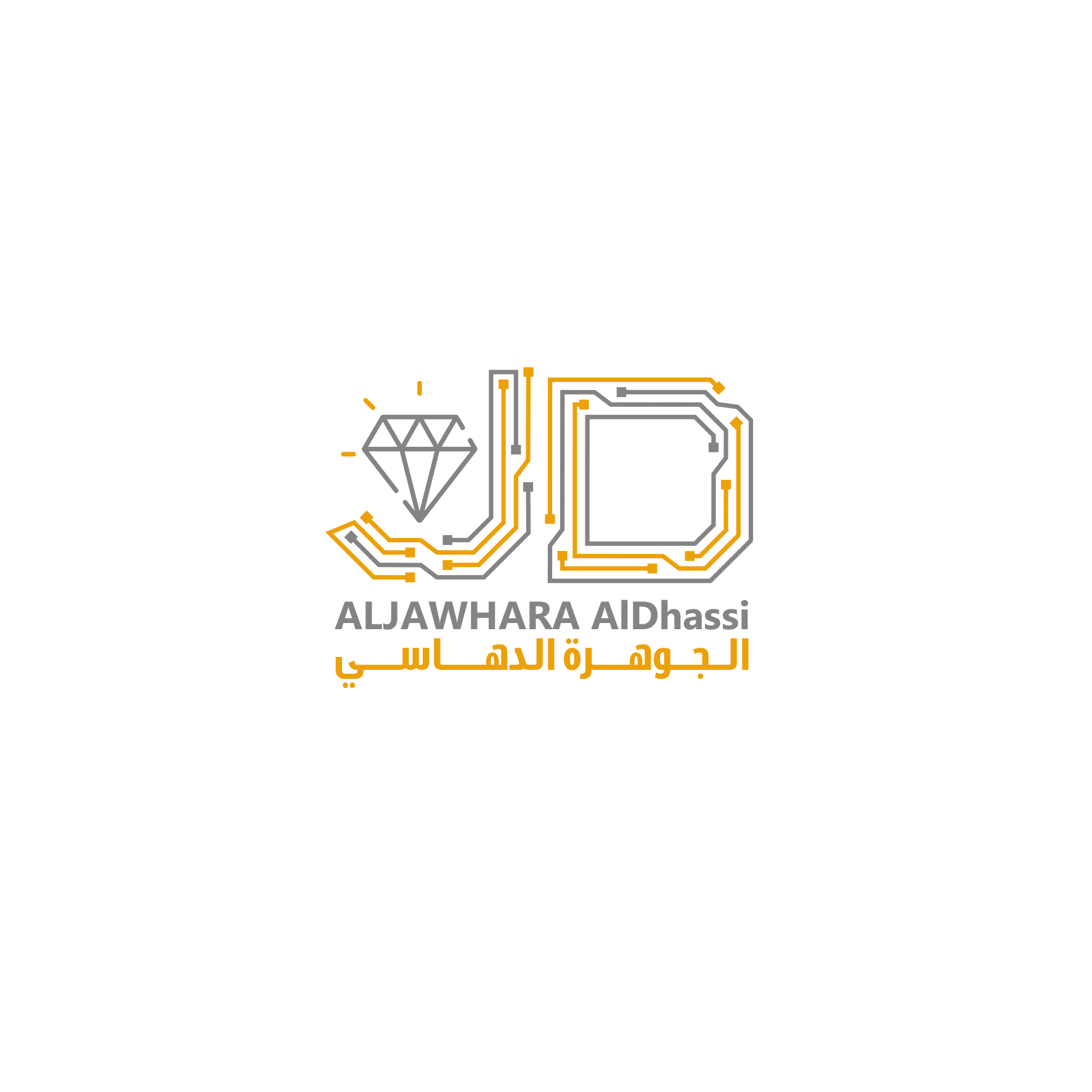 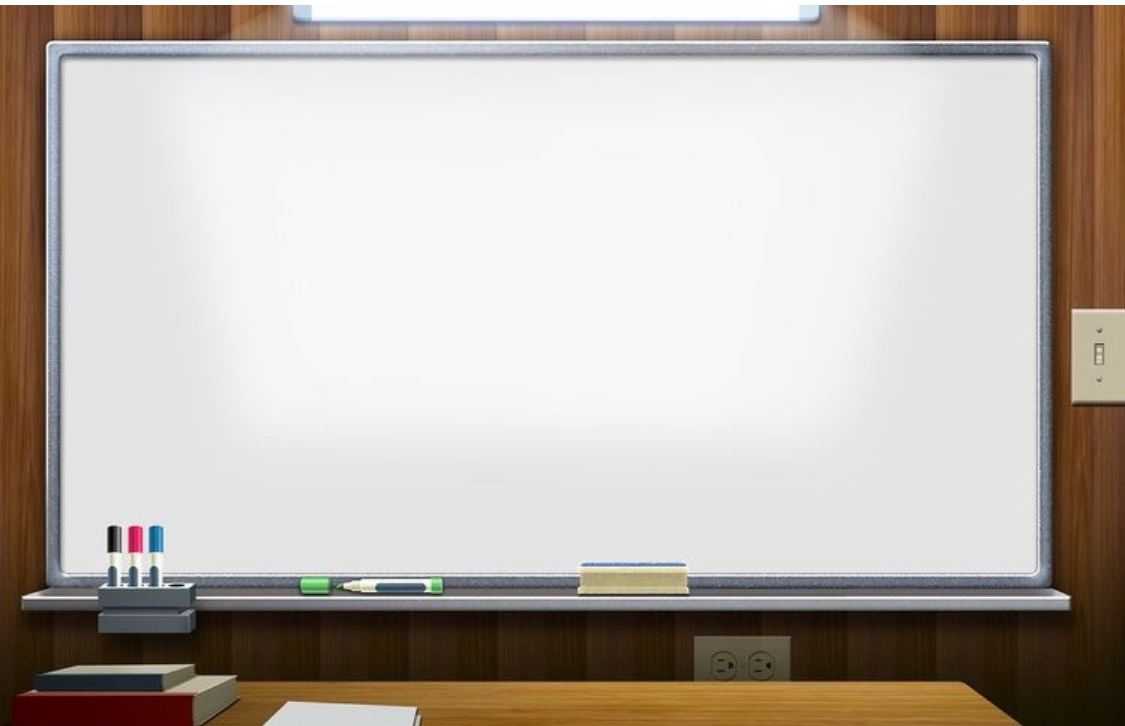 على ماذا يقوم الأسلوب الاستفهامي ؟
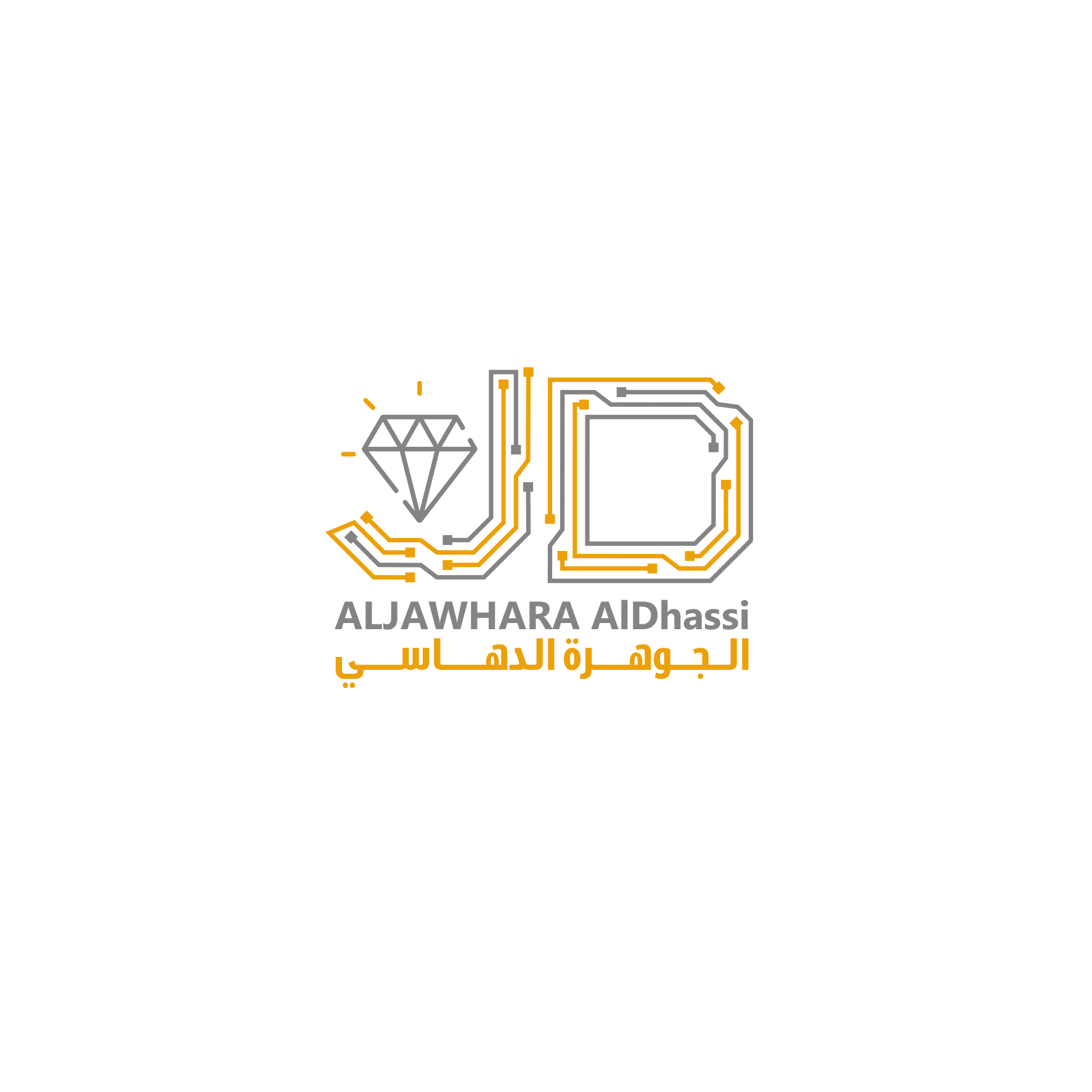